LPC analýza
Krátkodobý model vytvárania reči
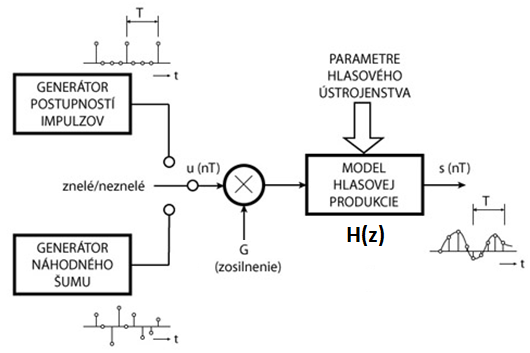 LPC
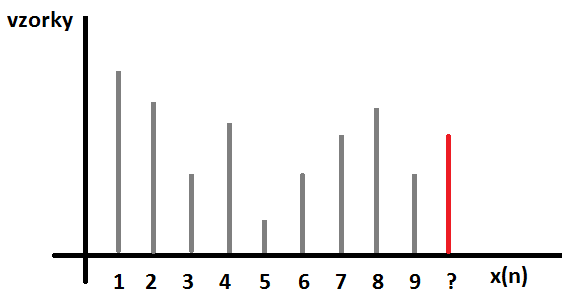 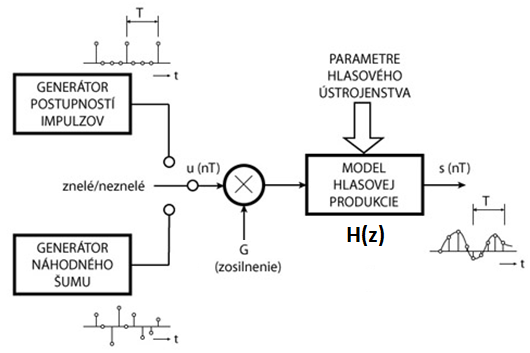 Potrebné informácie na syntézu z LPC
Koeficienty LPC (prax overila 10 koeficientov) zo stacionárneho zvukového segmentu (cca 20 ms)
Budenie = Charakteristika zdroja budenia – f0, G, znela/neznela
Príklad
Načítať a nasegmentovať signál (a.wav)
Pre 1 segment vypočítať LPC koeficienty- príkaz lpc()
Vypočítať predikovaný signál z lpc koef.:

Vypočítať chybový signál kde s(n) je pôvodný sig.,          je predikovaný sig.
Vykresliť priebeh pôvodného, predikovaného a chybového signálu.